Прямокутна система 
координат
Косюга Л.І.  2012
Завдання до кросворду:
1.   Число, яке має більш двох дільників
2.   Збільшити 50 у 2 рази
3.   Зменшити 100 у 25 разів
4.   Добуток чисел 20 і 2 
5.   1 помножити на 1
6.   Частка чисел 66 і 6
7.   Числа при множенні
8.   Числа 1, 2, 3, ...
9.   Одиниця виміру відстані
10. Рівність, яка містить невідомі числа, позначені буквами
11. Одиниці виміру температури
12. Сума всіх сторін трикутника
13. 9 відняти 9
14. Відстань від початку відліку до точки на координатній прямій
15. Добуток ширини і довжини
16. Числа -7 і 7
17. Модуль числа - 13
18. Число 8 у виразі 2х+8
Фронтальне опитування
Що називається координатною прямою?
Що називається координатою точки?
Побудуйте координатну пряму й позначте на ній точки К(4), М(-2), Н(1,5), Р(-4,5), С(1  ).
Назвіть координати точок, зображених на рисунку:


Укажіть координати двох точок, які на координатній прямій віддалені від точки 
    М(-2,5) на три одиничних відрізка.
A
N
B
D
O
T
C
Означення координатних осей, початку координат. Вісь абсцис і вісь ординат.
О
у
3

 2

 1



-1

-2

-3
О
X
-3     -2     -1                1      2        3
Означення координатної площини.
у
3

 2

 1



-1

-2

-3
О
X
-3     -2     -1                1      2        3
Абсциса і  ордината точки.
А(4;3)
у
у
у
3

 2

 1



-1

-2

-3
3

 2

 1



-1

-2

-3
3

 2

 1



-1

-2

-3
О
О
О
X
X
X
-3     -2     -1                1      2        3
-3     -2     -1                1      2        3
-3     -2     -1                1      2        3
M
D
E
N
Координати початку відліку і точок, що лежать на осях координат.
у
3

 2

 1



-1

-2

-3
О
X
-3     -2     -1                1      2        3
Координатні чверті.
ІІ
чверть
(-;+)
І
чверть
(+;+)
ІІІ
чверть
(-;-)
ІV
чверть
(+;-)
Історична довідка.
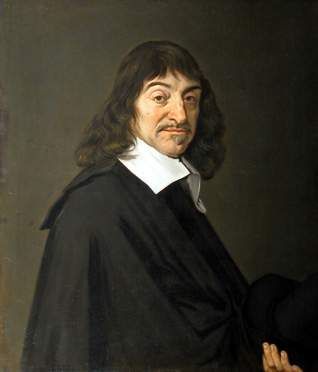 Рене Декарт (1596-1650)
Прямокутна система координат у вигляді квадратної сітки (палетки) була відома ще у стародавньому Єгипті. Нею користувалися художники доби відродження. Ідея застосування координат в математиці  належить французькому математику Рене Декарту.
На честь Декарта прямокутну 	систему  координат називають ще прямокутною  Декартовою системою координат.
Математичний диктант
Вставте пропущені місця в тексті.
Дві перпендикулярні прямі, що 
    перетинаються в початку відліку, 
    називаються ...
Координатну пряму, яку креслять горизонтально, називають віссю ... , а перпендикулярну до неї пряму, яка проходить через початок відліку,
    - віссю ...
У якій координатній чверті лежать точки К (-7; 3)
     і М (5; -2) ?
Відстань від точки А (-3; -6) до осі абсцис
     дорівнює ..., а до осі ординат - ....
у
11

 10

  9

  8

  7

  6

  5

  4

  3

  2

  1



 -1

 -2

 -3

 -4

 -5

 -6

 -7

 -8

 -9

-10

-11
Д
е
к
а
р
т
м
О
п
-11   -10     -9     -8     -7     -6     -5     -4     -3     -2     -1               1      2        3      4      5      6      7      8      9      10     11
X
н
Спіймай метелика
у
3

 2

 1



-1

-2

-3
О
X
-3     -2     -1                1      2        3
Побудуй малюнок на координатній площині за запропонованими точками.
(0; 1)
( 1; 3)
( 3; 3)
(3;-3)
(1;-3)
( 1; 1)
( 0; 1)